Чжан Линьжуй (Zhang Linrui) /zwx570554
Типовая архитектура и практика реализации кампусной сети
Сети охватывают самые разнообразные местоположения, например, университетские городки, офисные помещения и торговые центры. В такой сети пользователь может получить доступ к внутренним ресурсам своего учебного заведения, к принтерам своей компании для печати документов или к Интернету для просмотра новостей.
Такие сети называются кампусными сетями и, как правило, создаются предприятиями или организациями. Кампусные сети не только повышают эффективность работы предприятий, но и предоставляют услуги доступа к сети для внешних пользователей.
В этом курсе описывается базовая архитектура и способ построения кампусной сети.
По окончании данного курса слушатели получат следующие знания и навыки:
определение кампусной сети;
типичные сетевые архитектуры кампусных сетей;
методы планирования и проектирования небольших кампусных сетей;
методы развертывания и реализации небольших кампусных сетей;
концепции эксплуатации и техобслуживания небольшой кампусной сети;
концепции оптимизации небольшой кампусной сети;
реализация проекта кампусной сети.
Основные концепции кампусных сетей
Практическая реализация проектирования кампусной сети
Что такое кампусная сеть?
За пределами кампуса
Филиал
Другие кампусы
Пользователь удаленного доступа
Частные и публичные облака
Интернет/Глобальная сеть (WAN)
Безопасность сети
Внутри кампуса
Выходной уровень кампусной сети
Демилитаризованная зона (DMZ)
Базовый уровень
ЦОД
Уровень агрегации
Управление
сетью
Уровень доступа
Терминальный уровень
Типовой сценарий применения
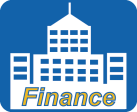 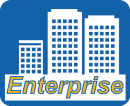 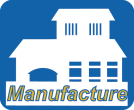 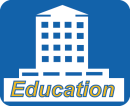 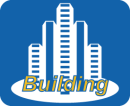 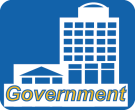 Завод
Государственные 
компании
Кампус
Предприятия
Банк
Офисное
 здание
Кампусная сеть — это локальная сеть (LAN), которая соединяет различные терминалы или компьютеры в пределах здания или ограниченной географической области. Кампусная сеть, как правило, имеет только один объект управления. Если на территории имеется несколько управляющих объектов, считается, что на этой территории имеется несколько кампусных сетей.
[Speaker Notes: В зависимости от требований масштаб кампусной сети может гибко изменяться. Это может быть небольшой домашний офис (SOHO), школьный кампус, городок предприятия, парк или торговый центр. Однако кампусную сеть нельзя масштабировать до бесконечности. Обычно большие кампусы, такие как университетские городки и промышленные городки, ограничены несколькими квадратными километрами. Такие кампусные сети могут быть построены с использованием технологии локальной вычислительной сети (LAN). Кампусная сеть за пределами этой области обычно рассматривается как городская сеть (MAN) и строится с использованием технологии WAN.
К стандартным технологиям LAN, используемым в кампусных сетях, относятся Ethernet (проводные подключения) в соответствии с IEEE 802.3, и Wi-Fi (беспроводные подключения) в соответствии с IEEE 802.11.]
Типовая архитектура кампусной сети
Кампус 
филиала 
компании
Интернет
WAN
Защита от 
DDoS-атак
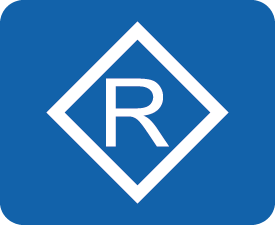 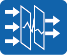 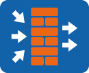 Зона управления сетью
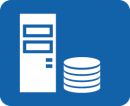 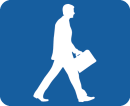 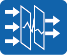 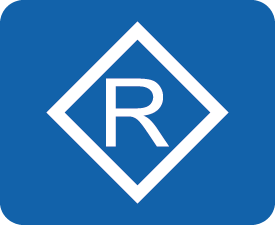 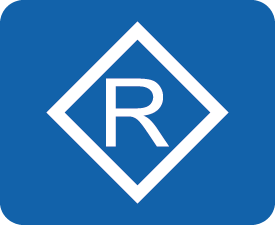 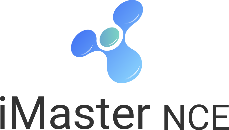 Выходная зона
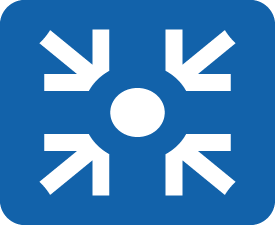 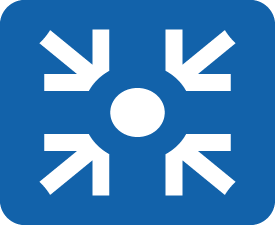 Перемещающиеся сотрудники
Межсетевой экран
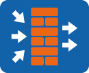 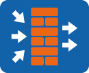 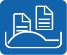 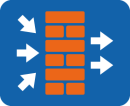 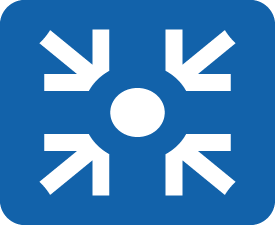 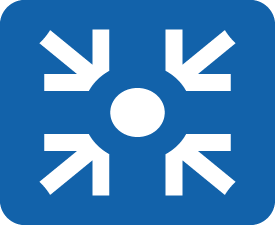 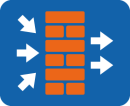 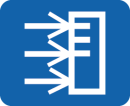 IPS
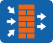 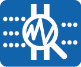 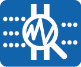 AC
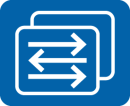 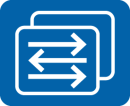 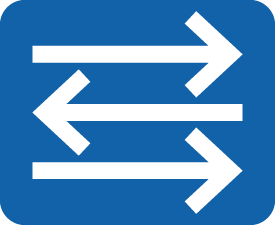 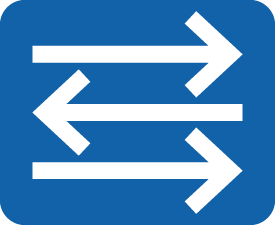 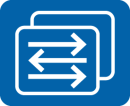 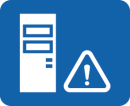 eLog
Базовый 
уровень
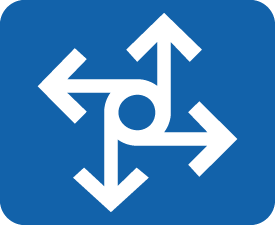 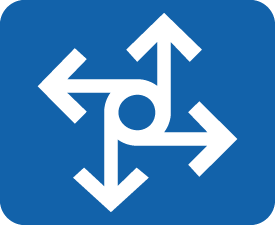 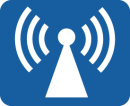 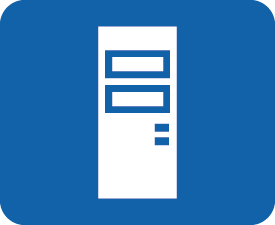 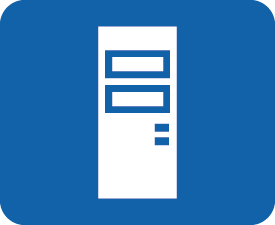 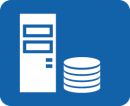 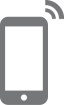 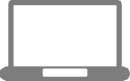 ЦОД
Уровень агрегации
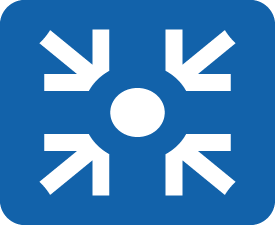 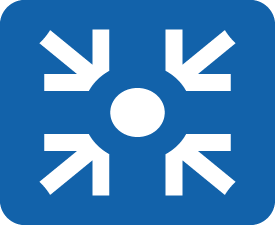 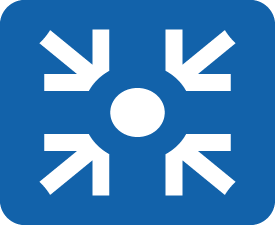 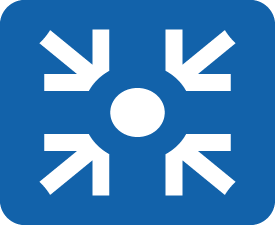 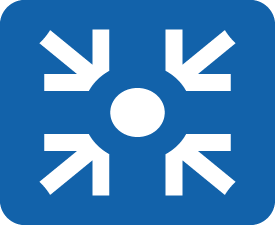 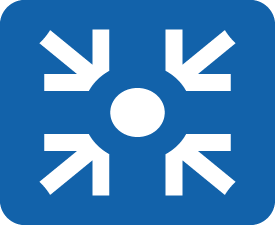 Как правило, кампусная сеть строится по иерархическому и модульному принципу.
В зависимости от количества терминалов или сетевых элементов кампусные сети можно разделить на небольшие, средние и крупные сети.
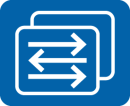 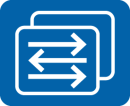 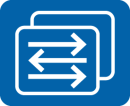 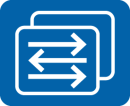 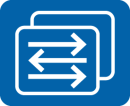 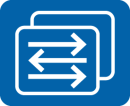 Уровень доступа
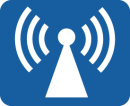 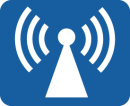 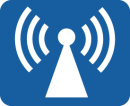 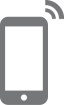 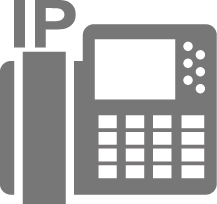 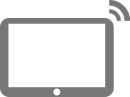 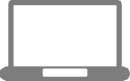 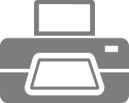 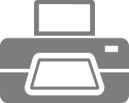 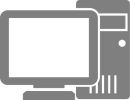 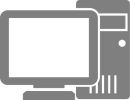 [Speaker Notes: Уровни и зоны кампусной сети
Базовый уровень: магистральная зона кампусной сети, которая является ядром коммутации данных. Соединяет части кампусной сети, такие как центр обработки данных, центр управления и выходная зона кампусной сети.
Уровень агрегации: средний уровень кампусной сети, который выполняет агрегацию или коммутацию данных. Некоторые фундаментальные сетевые функции, такие как маршрутизация, QoS и безопасность, также предоставляются на этом уровне.
Уровень доступа: являясь границей кампусной сети, соединяет конечных пользователей с кампусной сетью.
Выходная зона: как граница, которая соединяет кампусную сеть с внешней сетью, эта зона обеспечивает взаимный доступ между двумя сетями. Как правило, в этой зоне развертывается большое количество устройств сетевой безопасности, например, устройства системы предотвращения вторжений (IPS), устройства защиты от DDoS и межсетевые экраны для защиты от атак из внешних сетей.
Зона центра обработки данных: серверы и системы приложений, развернутые для предоставления услуг передачи данных и приложений для внутренних и внешних пользователей предприятия.
Зона управления сетью: системы управления сетью, включая контроллер SDN, WAC и eLog (сервер журналов), развернуты в этой зоне для управления и мониторинга всей кампусной сети.]
Типовая архитектура небольших кампусных сетей
Небольшие кампусные сети обычно применяются в сценариях с небольшим количеством пользователей (несколько или десятки пользователей). Небольшая кампусная сеть может охватывать только одно местоположение, имеет простую архитектуру и построена так, чтобы обеспечить взаимный доступ между внутренними ресурсами.   
Характеристики небольших кампусных сетей:
Небольшое количество пользователей
Только одно местоположение
Простая сетевая архитектура
Простые требования
Интернет
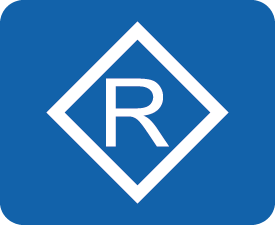 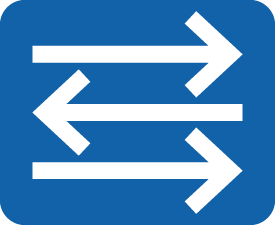 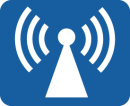 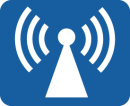 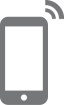 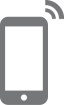 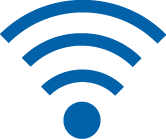 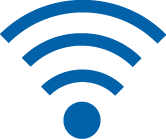 Fat AP
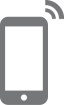 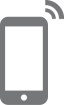 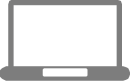 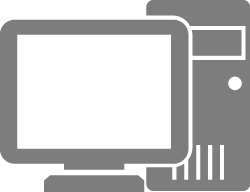 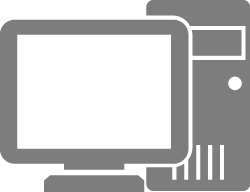 Хост
Топология сети кафе
Типовая архитектура средних кампусных сетей
Средняя кампусная сеть поддерживает подключение от сотен до тысяч пользователей.
Средние кампусные сети имеют модульную конструкцию, то есть сети могут быть разделены по функциям. Однако количество функциональных модулей невелико. В большинстве случаев средняя кампусная сеть гибко разбивается на разделы в зависимости от требований к обслуживанию.
Характеристики средних кампусных сетей:
Сеть среднего размера
Часто используется
Разделение по функциям
Типовая трехуровневая сетевая архитектура: ядро, агрегация и доступ
Интернет
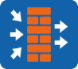 Выходной уровень
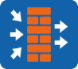 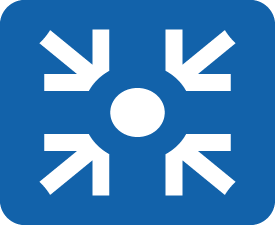 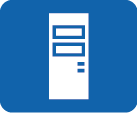 Базовый уровень
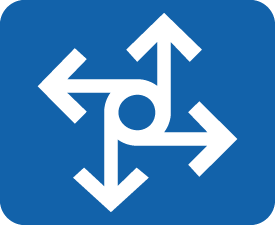 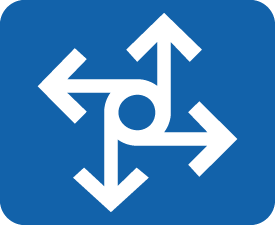 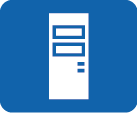 Уровень агрегации
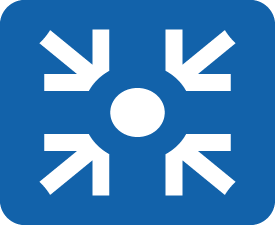 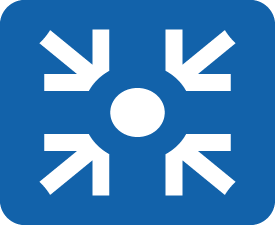 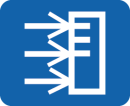 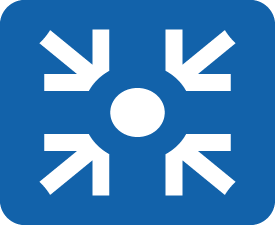 Контроллер
 доступа
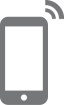 Уровень доступа
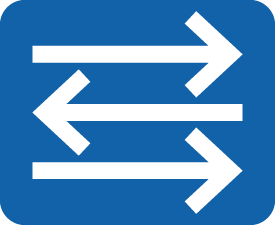 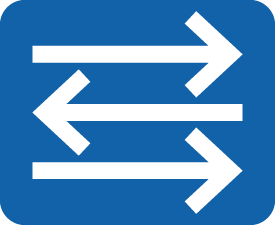 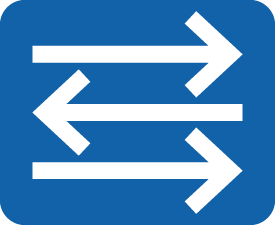 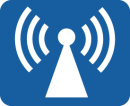 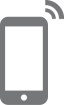 AP
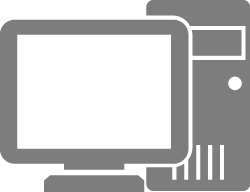 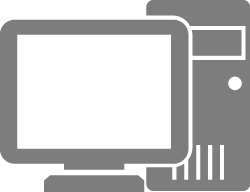 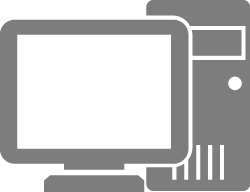 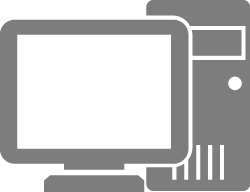 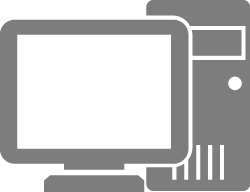 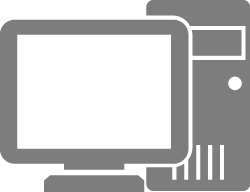 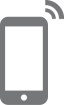 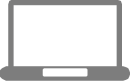 Топология сети внешнеторговой фирмы
Типовая архитектура крупной кампусной сети
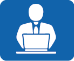 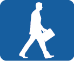 Крупная кампусная сеть может охватывать несколько зданий и подключаться к нескольким кампусам в городе через глобальные сети. Как правило, крупная кампусная сеть предоставляет услуги доступа и позволяет перемещающимся сотрудникам подключаться к внутренней сети своей компании с помощью таких технологий, как виртуальная частная сеть (VPN).
Характеристики крупной кампусной сети:
Широкая зона покрытия
Большое количество
      пользователей
Сложные требования к сети
Комплексные функциональные модули
Сложная архитектура сети
Облачный ЦОД
Перемещающиеся сотрудники
Кампус филиала компании
Кампус головного офиса
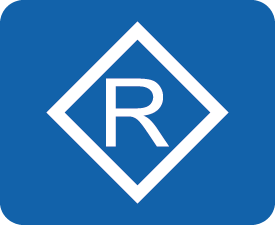 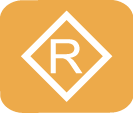 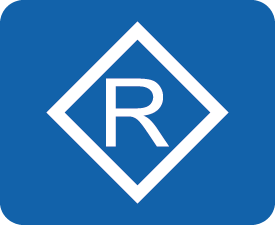 Управление сетью
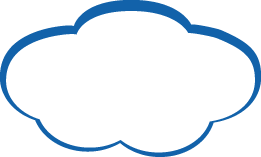 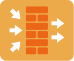 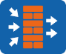 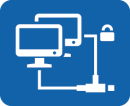 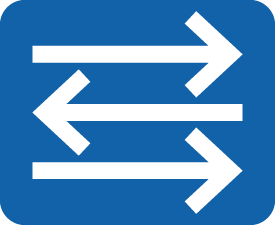 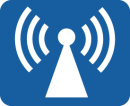 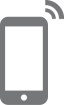 Интернет/WAN
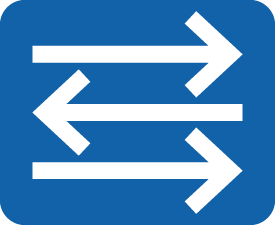 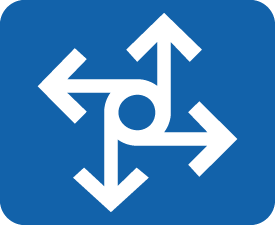 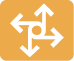 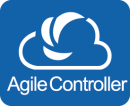 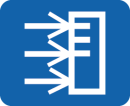 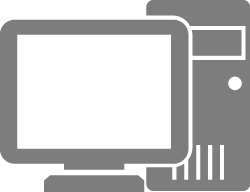 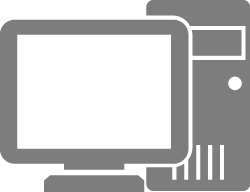 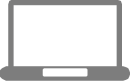 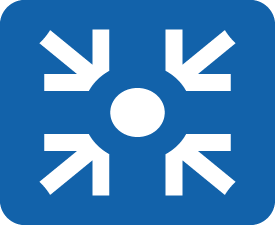 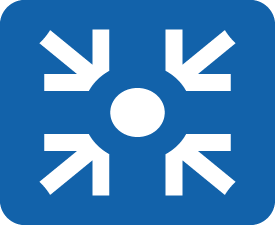 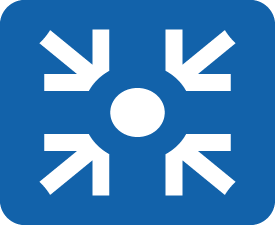 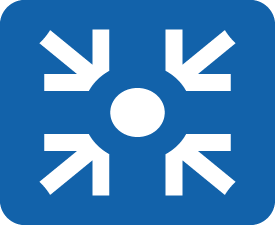 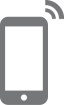 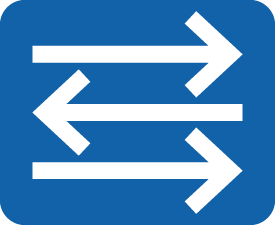 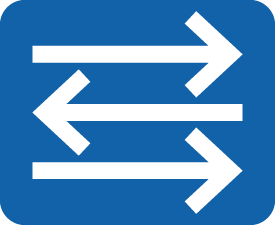 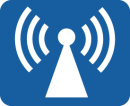 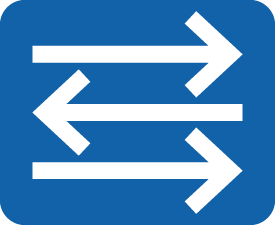 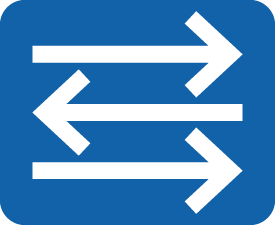 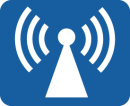 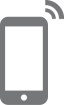 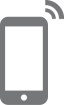 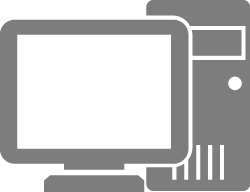 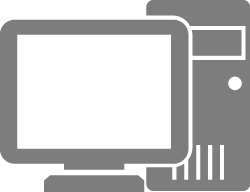 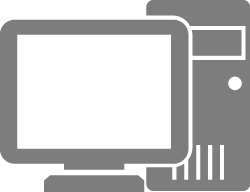 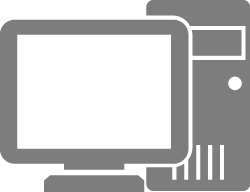 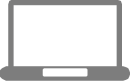 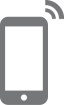 Топология сети крупного предприятия
Основные топологии и технологии кампусных сетей
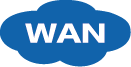 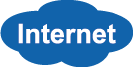 Обычные протоколы/технологии
Протоколы/Технологии WLAN
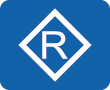 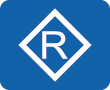 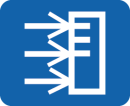 AC
Выходная
зона
NAT, OSPF, статическая маршрутизация и PPPoE
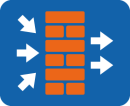 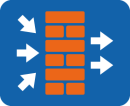 SNMP/
NETCONF
Стек, OSPF, статическая маршрутизация и ACL
Базовый
уровень
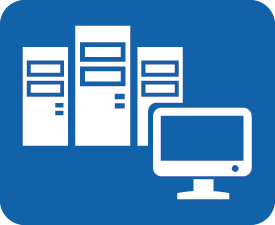 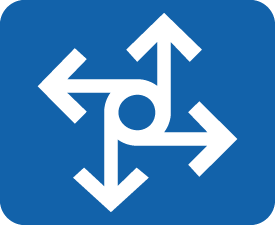 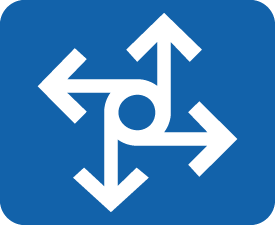 NMS
DHCP, стек, агрегация каналов, протокол связующего дерева, OSPF и статическая маршрутизация
Уровень
агрегации
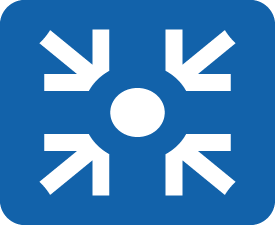 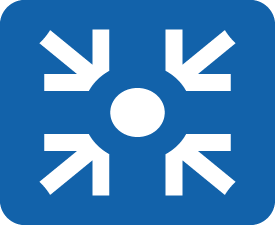 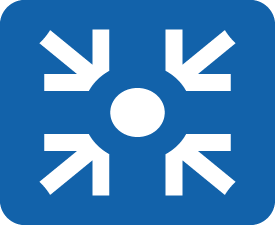 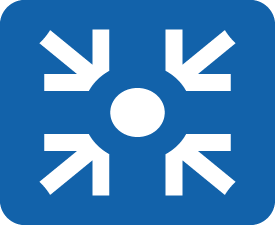 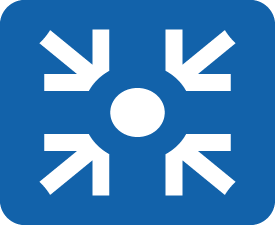 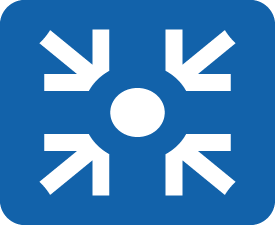 VLAN, связующее дерево, 
агрегация каналов и AAA
Уровень
доступа
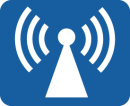 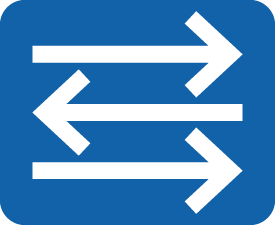 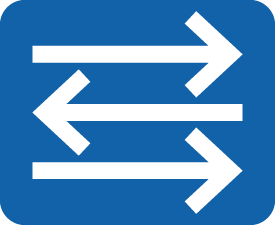 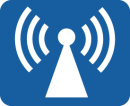 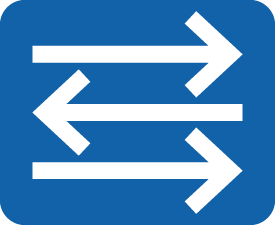 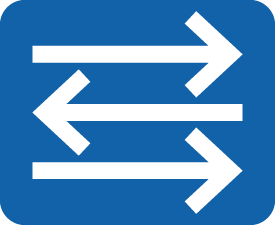 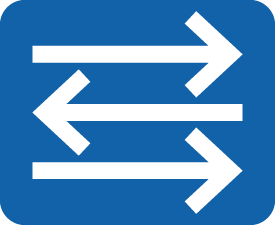 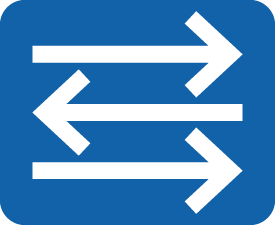 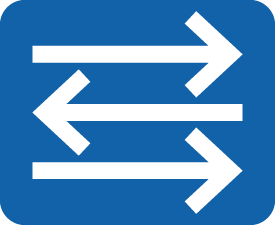 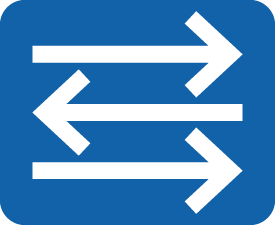 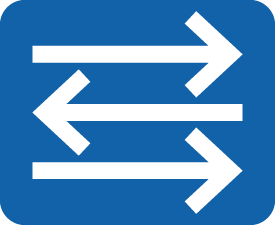 Основные концепции кампусных сетей
Практическая реализация проекта кампусной сети
Требования к организации сети
Компания (со штатом около 200 сотрудников) планирует построить новую кампусную сеть, которая обеспечит развертывание новых сервисов. Требования к сети:
Соответствие текущим требованиям компании к обслуживанию.
Использование простой топологии сети для удобства эксплуатации и техобслуживания.
Предоставление проводного доступа для сотрудников и беспроводного доступа для гостей.
Реализация простого управления сетевым трафиком.
Обеспечение безопасности сети.
Жизненный цикл проекта кампусной сети
1
2
Планирование и проектирование
Развертывание и внедрение
Установка устройства
Ввод в эксплуатацию одного ИБП
Совместное пуско-наладочное испытание
Сетевая миграция и интеграция
Выбор модели устройства
Физическая топология
Логическая топология
Технологии и протоколы
3
4
Эксплуатация и техобслуживание сети
Оптимизация сети
Плановое техобслуживание
Резервное копирование программного обеспечения и конфигурационных данных
Централизованный мониторинг с помощью системы управления сетью (NMS)
Обновление программного обеспечения
Повышение уровня сетевой безопасности:
Резервное копирование программного обеспечения и конфигурационных данных
Улучшение пользовательского опыта
[Speaker Notes: Проект кампусной сети начинается с планирования и проектирования сети. Комплексное и детальное планирование сети является прочной основой для последующей реализации проекта.
Реализация проекта — это особая последовательность операций, выполняемых инженерами, ответственными за реализацию проекта. Систематическое управление и отлаженный процесс имеют решающее значение для успешной реализации проекта.
Регулярное обслуживание и ремонт необходимы для обеспечения нормальной работы сетевых функций и поддержки бесперебойного предоставления пользовательских сервисов.
По мере развития пользовательских сервисов требования пользователей к сетевым функциям возрастают. Если текущая сеть не удовлетворяет требованиям к обслуживанию или во время работы сети возникают проблемы, значит сеть нуждается в оптимизации.]
Планирование и проектирование
Развертывание и внедрение
O&M сети
Оптимизация сети
Проектирование небольшой кампусной сети
1. Проектирование сетевого решения
2. Проектирование сети
3. Проектирование системы безопасности
4. Проектирование системы управления, эксплуатации и техобслуживания сети
Безопасность на выходе сети
Базовые сервисы
Выбор модели устройства
Управление базовой сетью
Безопасность проводных подключений во внутренней сети
WLAN
Физическая топология
Интеллектуальные функции O&M
Предотвращение петель на уровне 2
Безопасность беспроводных подключений во внутренней сети
Надежность сети
Планирование и проектирование
Развертывание и внедрение
O&M сети
Оптимизация сети
Проектирование сетевого решения
Правила именования и выбора интерфейса
Физическая топология разработана с учетом бюджета и требований к сервисам. На рисунке представлена такая топология.
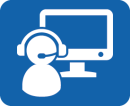 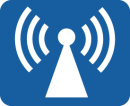 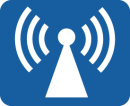 Интернет
Имена должны легко запоминаться и расширяться при необходимости.
Интерфейсы должны соответствовать требованиям услуг к полосе пропускания.
Администратор
AP1
AP2
GE0/0/0
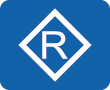 CORE-R1
GE0/0/1
GE0/0/1
GE0/0/2
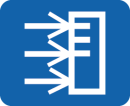 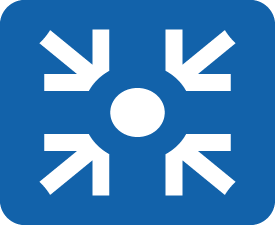 Agg-S1
GE0/0/1
GE0/0/6
GE0/0/3
AC1
GE0/0/4
GE0/0/5
E0/0/1
E0/0/1
E0/0/1
E0/0/1
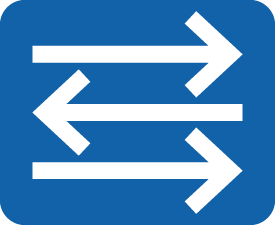 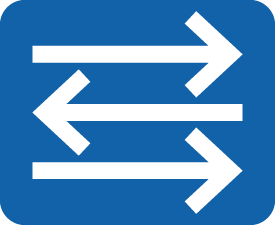 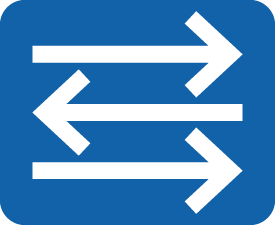 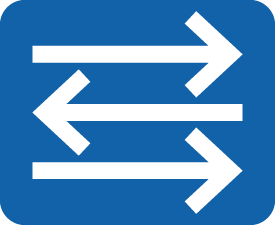 Acc-S4
Acc-S1
Acc-S2
Acc-S3
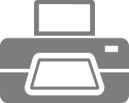 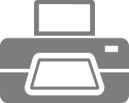 E0/0/10
E0/0/11
GE0/0/0
GE0/0/0
Принтер
Принтер
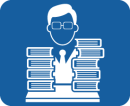 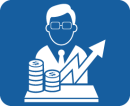 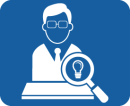 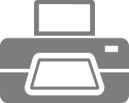 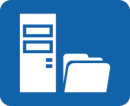 Принтер
FTP-сервер
Административный отдел
Центр приема посетителей
Отдел исследований
 и разработок
Отдел маркетинга
[Speaker Notes: В сети используется трехуровневая архитектура.
S3700 работает как коммутатор доступа для обеспечения доступа к сети со скоростью 100 Мбит/с для ПК и принтеров сотрудников.
S5700 развернут на уровне агрегации в качестве шлюза сети уровня 2.
AR2240 развернут в ядре и на выходе кампусной сети.
Примечание: Agg означает устройство на уровне агрегации. Acc означает устройство доступа.]
Планирование и проектирование
Развертывание и внедрение
O&M сети
Оптимизация сети
Проектирование базовых услуг: проект VLAN
Рекомендуется назначать последовательные идентификаторы VLAN, чтобы обеспечить правильное использование ресурсов VLAN.
Виртуальные локальные сети можно разделить на сервисные VLAN, управляющие VLAN и взаимосвязанные VLAN.
Как правило, VLAN назначаются на основе интерфейсов.
Проект сервисной VLAN
Проект управляющей VLAN
Назначение VLAN по географическому местоположению
VLANIF 100
192.168.100.254
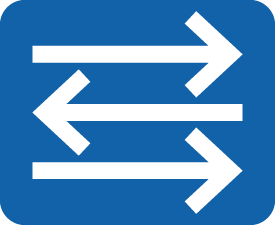 Назначение VLAN в зависимости от структуры персонала
Назначение VLAN по логической области
VLANIF 100
192.168.100.1
VLANIF 100
192.168.100.2
Управляющая VLAN 100
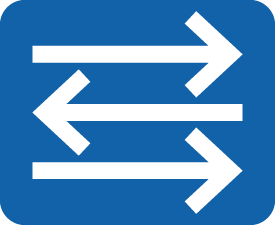 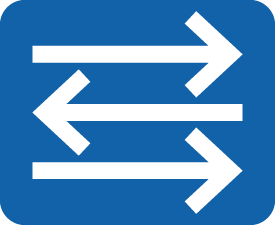 В большинстве случаев коммутаторы уровня 2 используют адреса интерфейса VLANIF в качестве адресов управления. Рекомендуется, чтобы все коммутаторы в одной сети уровня 2 использовали одну и ту же управляющую VLAN, а их IP-адреса управления находились в одном сегменте сети.
Назначение VLAN по типу услуги
Планирование и проектирование
Развертывание и внедрение
O&M сети
Оптимизация сети
Планирование VLAN
Управляющая VLAN зарезервирована для устройств уровня 2.
Сети VLAN подразделяются на гостевую VLAN, VLAN отдела исследований и разработок, VLAN отдела маркетинга и VLAN административного отдела.
Коммутаторы уровня 3 необходимо подключать к маршрутизаторам через интерфейсы VLANIF. Следовательно, необходимо зарезервировать взаимосвязанную VLAN.
VLAN устанавливается для туннелей CAPWAP между точками доступа (AP) и контроллером доступа (AC).
Планирование и проектирование
Развертывание и внедрение
O&M сети
Оптимизация сети
Проектирование базовых услуг: проектирование IP-адресов
Сервисный IP-адрес
Управляющий IP-адрес
192.168.1.254
192.168.5.254
192.168.100.254
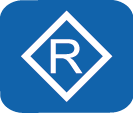 VLANIF 100
192.168.100.254
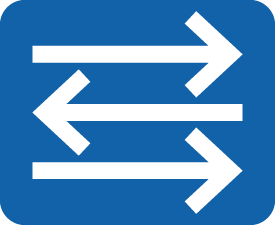 VLANIF 100
192.168.100.1
VLANIF 100
192.168.100.2
Управляющая VLAN 100
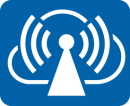 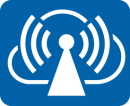 Сотрудник
192.168.1.0/24
Партнер
192.168.5.0/24
Гость
192.168.100.0/24
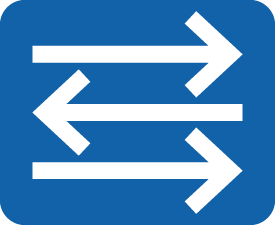 Устройства уровня 2 используют IP-адреса интерфейса VLANIF в качестве IP-адресов управления. Рекомендуется, чтобы все коммутаторы уровня 2, подключенные к шлюзу, использовали один и тот же сегмент сети.
Сервисные IP-адреса — IP-адреса серверов, хостов или шлюзов.
Для IP-адресов шлюзов рекомендуется использовать одни и те же самые правые значащие цифры, например .254.
Необходимо четко различать диапазоны IP-адресов различных услуг. IP-адреса каждого типа служебных терминалов должны быть непрерывными. Необходимо, чтобы их можно было объединять.
Рекомендуется использовать сегмент IP-адреса с 24-битной маской.
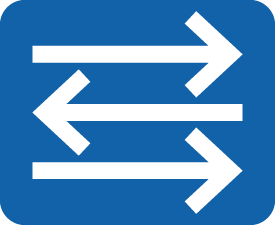 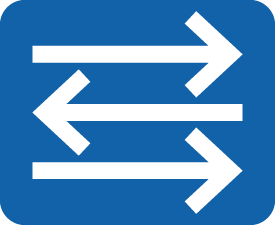 IP-адрес для подключения сетевых устройств
Для взаимосвязанных IP-адресов рекомендуется использовать 30-битную маску, а для базовых устройств использовать — IP-адреса хостов уменьшенной длины.
Планирование и проектирование
Развертывание и внедрение
O&M сети
Оптимизация сети
Планирование IP-адресов
Зарезервировать достаточное количество IP-адресов в зависимости от количества клиентов, к которым будет осуществляться доступ, и спланировать сегменты сети и адреса шлюзов для каждого типа услуг.
Спланировать сегменты для управляющих IP-адресов.
Разделить сегменты сети для взаимосвязанных IP-адресов.
Планирование и проектирование
Развертывание и внедрение
O&M сети
Оптимизация сети
Проектирование базовых услуг: проектирование режима распределения IP-адресов
Выходной шлюз
Устройства, например, серверы и принтеры
Рекомендуется, чтобы серверы и специальные терминалы (например, перфокарточные машины, серверы печати и IP-камеры видеонаблюдения) использовали статические привязанные IP-адреса.
Интернет
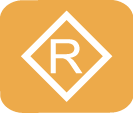 Конечные пользователи
Операторское устройство
Интернет
WAN-интерфейс: статический IP-адрес, DHCP или PPPoE
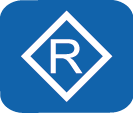 Выходной шлюз
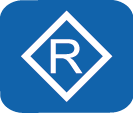 Рекомендуется, чтобы шлюзы назначали IP-адреса конечных пользователей через DHCP.
Выходной шлюз
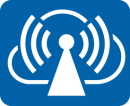 AP
IP-адреса интерфейсов WAN назначаются оператором связи в статическом, DHCP или PPPoE режиме. IP-адреса выходных шлюзов необходимо заранее получить у оператора связи.
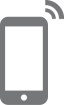 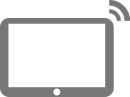 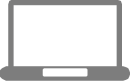 [Speaker Notes: Для назначения IP-адреса можно использовать назначение динамического IP-адреса или привязку статического IP-адреса. В небольшой или средней кампусной сети IP-адреса назначаются на основе следующих принципов:
IP-адреса WAN-интерфейсов на выходных шлюзах назначаются оператором связи в статическом, DHCP или PPPoE режиме. IP-адреса выходных шлюзов необходимо заранее получить у оператора связи.
Рекомендуется, чтобы серверы и специальные терминалы (например, перфокарточные машины, серверы печати и IP-камеры видеонаблюдения) использовали статические привязанные IP-адреса.
Пользовательский терминал: для динамического назначения IP-адресов пользовательским терминалам, например, ПК и IP-телефонам, с использованием DHCP, рекомендуется развернуть DHCP-сервер на шлюзе.]
Планирование и проектирование
Развертывание и внедрение
O&M сети
Оптимизация сети
Планирование режима распределения IP-адресов
Выходной шлюз получает IP-адрес по PPPoE.
Все терминалы получают IP-адреса по DHCP. Серверам и принтерам назначаются фиксированные IP-адреса.
IP-адреса всех сетевых устройств (кроме точек доступа) настраиваются статически.
Планирование и проектирование
Развертывание и внедрение
O&M сети
Оптимизация сети
Проектирование базовых услуг: проектирование маршрутизации
Проектирование маршрутизации внутри кампусной сети:
Внутрисетевой сегмент. После выделения IP-адреса по DHCP создается маршрут по умолчанию. Agg-S1 выполняет функции шлюза уровня 3.
Межсетевой сегмент. Топология действующей сети проста. Для соответствия требованиям статические маршруты можно развернуть на всех устройствах, которым пересылают данные уровня 3. Не нужно использовать сложный протокол маршрутизации. 
Проектирование маршрутизации на выходе из кампуса: Настройте статические маршруты по умолчанию.
Интернет
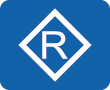 Сеть уровня 3
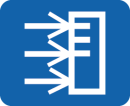 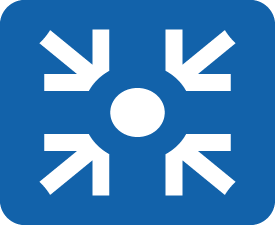 Сеть уровня 2
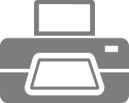 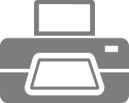 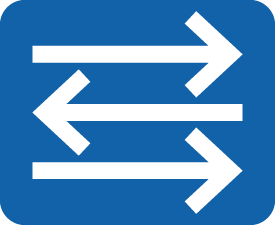 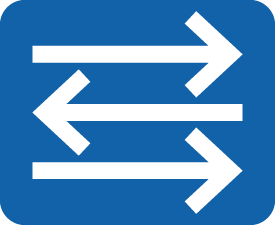 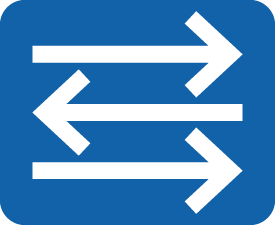 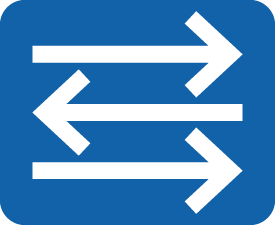 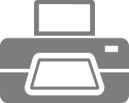 Принтер
Принтер
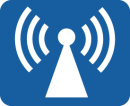 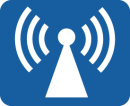 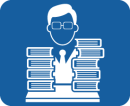 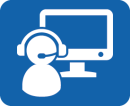 Принтер
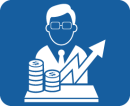 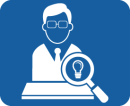 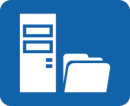 Администратор
Центр приема
 посетителей
Административный 
отдел
FTP-сервер
Отдел маркетинга
Отдел 
исследований 
и разработок
[Speaker Notes: Схема маршрутизации небольшой или средней кампусной сети включает в себя проектирование внутренних маршрутов и маршрутов между выходом кампуса и Интернетом или устройствами WAN.
Проектирование внутренней маршрутизации небольшой или средней кампусной сети должно соответствовать требованиям к связи устройств и терминалов кампусной сети и обеспечивать взаимодействие с внешними маршрутами. Поскольку кампусная сеть имеет небольшой размер, структура сети проста.
AP: после назначения IP-адреса посредством DHCP по умолчанию создается маршрут по умолчанию.
Коммутатор и шлюз: статические маршруты могут использоваться для удовлетворения требований. Не нужно использовать сложный протокол маршрутизации.
Проектирование маршрутизации на выходе отвечает требованиям пользователей интрасети, предъявляемым к доступу в Интернет и WAN. Если выходное устройство подключено к Интернету или глобальной сети, на выходном устройстве рекомендуется настроить статические маршруты.]
Планирование и проектирование
Развертывание и внедрение
O&M сети
Оптимизация сети
Проектирование WLAN
Проектирование сети WLAN
Проектирование передачи данных WLAN
Сервер DHCP
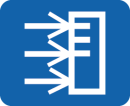 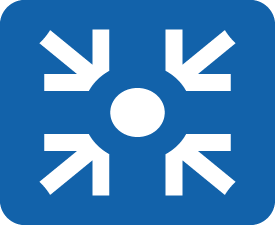 AC
Сеть
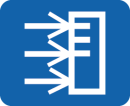 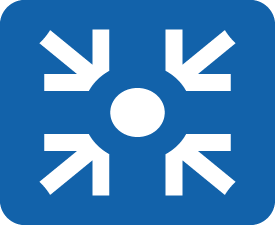 AC
Сеть
Туннель CAPWAP
192.168.101.1/24
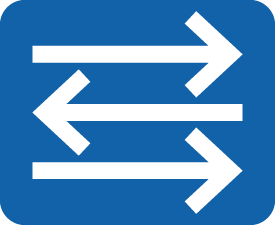 Данные пользователя
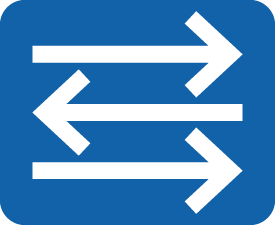 192.168.101.Y/24
Данные управления
192.168.101.X/24
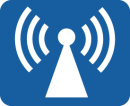 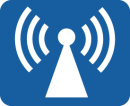 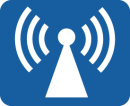 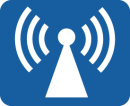 В зависимости от IP-адресов контроллеров и точек доступа и того, проходит ли трафик данных через контроллер доступа, сеть можно разделить на:
Линейная сеть уровня 2
Обходная сеть уровня 2
Линейная сеть уровня 3
Обходная сеть уровня 3
В данном примере используется обходная сеть уровня 2.
Пакеты управления и пакеты данных передаются по WLAN.
Пакеты управления пересылаются по туннелям CAPWAP.
Пакеты данных пользователей пересылаются в туннельном или прямом режиме.
В этом примере используется режим прямой пересылки.
[Speaker Notes: Помимо планирования сети и режима пересылки данных, также необходимо выполнить следующие действия:
Проектирование сетевого покрытия. Необходимо спроектировать и спланировать зоны для покрытия сигналами Wi-Fi, чтобы гарантировать, что уровень сигнала в каждой зоне отвечает требованиям пользователей и минимизировать межканальные помехи между соседними точками доступа.
Проектирование емкости сети. Необходимо спроектировать определенное количество точек доступа на основе требований к пропускной способности, количества терминалов, числа одновременных подключений и производительности каждой точки доступа. Это гарантирует соответствие производительности WLAN требованиям доступа в Интернет всех терминалов.
Проектирование развертывания точки доступа. В зависимости от схемы покрытия сети и фактических условий необходимо изменить и подтвердить фактическое положение для развертывания точки доступа, режим развертывания и правила прокладки кабелей.
Также требуется спроектировать систему безопасности WLAN и систему роуминга.]
Планирование и проектирование
Развертывание и внедрение
O&M сети
Оптимизация сети
Планирование данных WLAN
Планирование и проектирование
Развертывание и внедрение
O&M сети
Оптимизация сети
Надежность
Надежность на уровне порта:
Для повышения надежности между коммутаторами доступа и коммутаторами агрегации и увеличения полосы пропускания каналов используется Eth-Trunk.
Надежность на уровне устройств:
Возможно использование технологий iStack или кластерной системы коммутации (CSS). В данной сети не используется.
Интернет
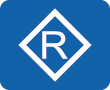 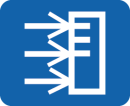 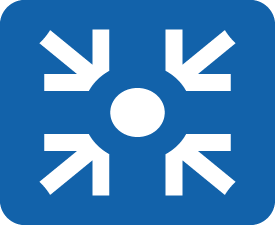 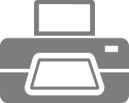 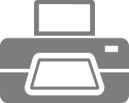 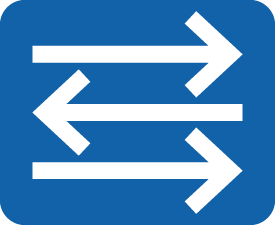 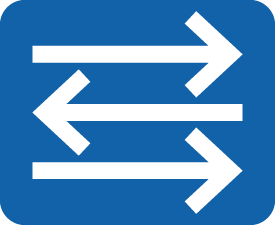 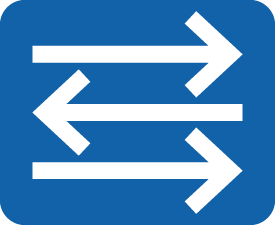 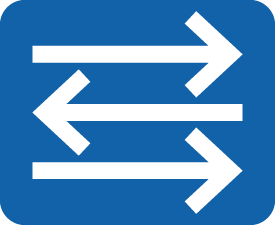 Принтер
Принтер
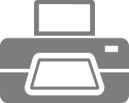 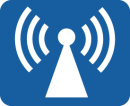 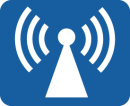 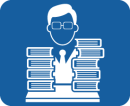 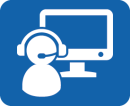 Администратор
Принтер
Центр приема посетителей
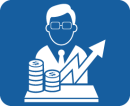 Административный отдел
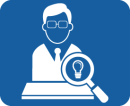 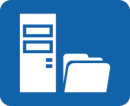 FTP-сервер
Отдел маркетинга
Отдел исследований
 и разработок
Планирование и проектирование
Развертывание и внедрение
O&M сети
Оптимизация сети
Предотвращение петель на уровне 2
Вопрос. Как предотвратить петли в сети уровня 2, вызванные неправильными действиями офисного персонала, несмотря на то, что в текущем сегменте сети не предусмотрен резервный канал?
Предложение. Для предотвращения петель использовать технологию связующего дерева в сети уровня 2. Кроме того, рекомендуется вручную настроить Agg-S1 в качестве корневого моста.
Интернет
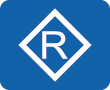 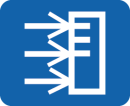 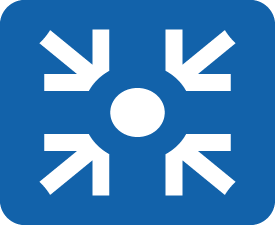 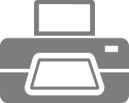 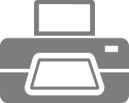 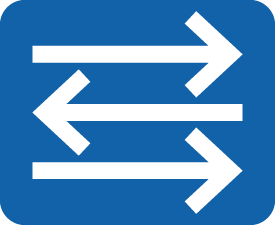 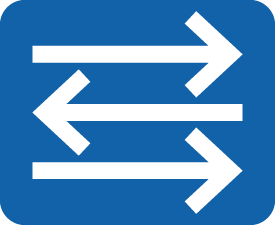 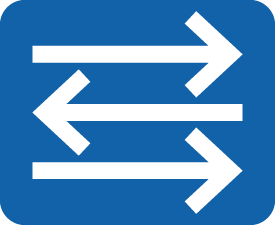 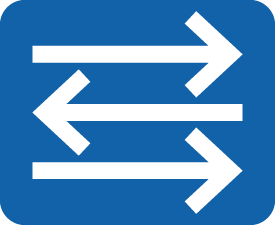 Ошибка соединения
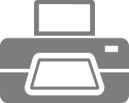 Принтер
Принтер
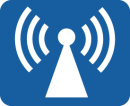 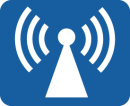 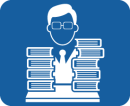 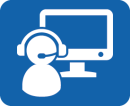 Принтер
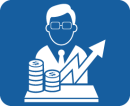 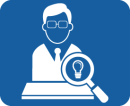 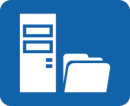 Администратор
Центр приема
 посетителей
Административный отдел
FTP-сервер
Отдел маркетинга
Отдел исследований 
и разработок
Планирование и проектирование
Развертывание и внедрение
O&M сети
Оптимизация сети
Проектирование NAT на выходе сети
Статический NAT
Динамический NAT
NAPT и Easy IP
1.2.3.4
1.2.3.4
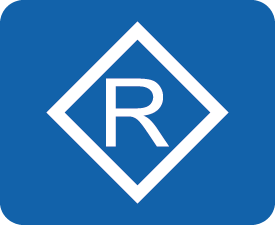 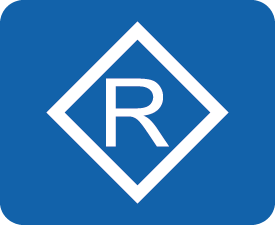 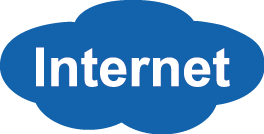 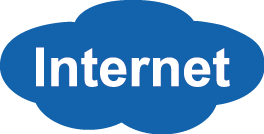 1.2.3.4
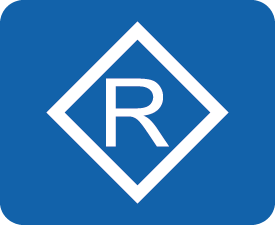 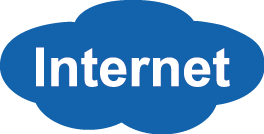 Точка выхода в сеть
Точка выхода в сеть
Точка выхода в сеть
Таблица сопоставления NAT
------------------------------------------------
Таблица сопоставления NAT
------------------------------------------------
Пул адресов NAT
-----------------------------------
NAPT преобразует номера портов на основе динамического NAT для улучшения использования общедоступных адресов.
Easy IP применяется в сценариях, где IP-адреса исходящих сетевых интерфейсов назначаются динамически.
Динамический NAT вводит концепцию пула адресов. Доступные IP-адреса в пуле адресов выделяются клиентам для доступа в Интернет.
Статический NAT применяется в сценариях, где настроено большое количество статических IP-адресов, и клиентам необходимо использовать фиксированные IP-адреса.
Сервер NAT
Таблица сопоставления NAT
------------------------------------------------
Сервер NAT применяется в сценариях, когда к сервисам сервера, находящегося во внутренней сети, можно получить доступ из Интернета.
1.2.3.4
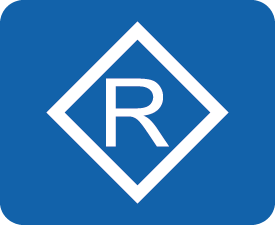 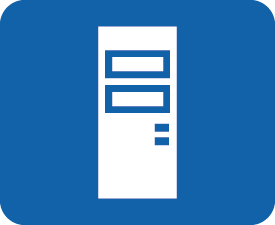 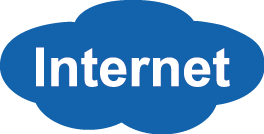 Точка выхода
 в сеть
Сервер во внутренней сети, к сервисам которого можно получить доступ из Интернет
Планирование и проектирование
Развертывание и внедрение
O&M сети
Оптимизация сети
Проектирование системы безопасности
Управление трафиком
Безопасность DHCP
Доверенный
 порт
Внутренний трафик
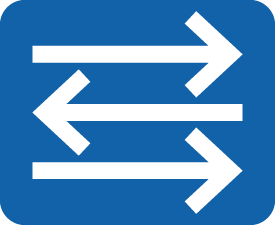 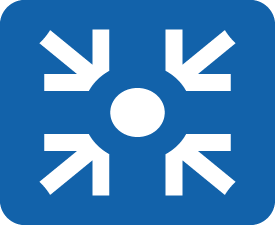 LAN
Интернет
Данные гостей
Домашний 
маршрутизатор
 с поддержкой DHCP
Коммутатор
 доступа
Сервер DHCP
Гостевая сеть
В кампусной сети сотрудники часто подключают к сети неразрешенные беспроводные маршрутизаторы с поддержкой DHCP, что вызывает нарушения частных адресов, конфликты адресов и сбои доступа в Интернет.
В большинстве случаев для предотвращения данной проблемы на коммутаторах доступа включается защита DHCP snooping.
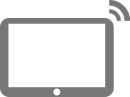 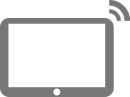 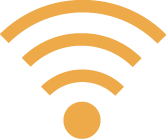 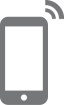 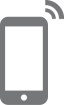 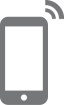 Безопасность управления сетью
Внутренняя сеть
Разные отделы подключаются друг к другу, но не могут получить доступ к Интернету.
Гости получают доступ в Интернет, но не могут подключиться к внутренней сети.
Чтобы изолировать внутреннюю сеть от внешней сети и использовать NAT для контроля доступа внутренней сети к Интернету можно использовать политику трафика и фильтрацию трафика.
Если управление сетевыми устройствами осуществляется через Telnet или веб-систему, можно использовать списки контроля доступа (ACL), чтобы разрешить регистрацию на устройствах только пользователям с фиксированными IP-адресами.
Для централизованной NMS SNMPv3 поддерживает аутентификацию и шифрование идентификации, значительно повышая безопасность NMS.
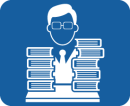 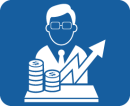 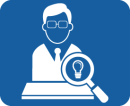 Административный 
отдел
Отдел маркетинга
Отдел исследований и разработок
[Speaker Notes: Примечание: проектирование безопасности в этом случае реализуется только в зависимости от маршрутизаторов или коммутаторов.]
Планирование и проектирование
Развертывание и внедрение
O&M сети
Оптимизация сети
Проектирование системы управления, эксплуатации и техобслуживания
Традиционное управление устройствами
Управление на основе iMaster NCE
Сеть
LAN
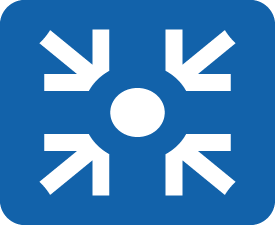 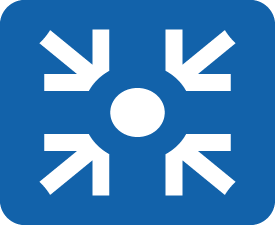 OpenFlow
WEB
Телеметрия
SSH/Telnet
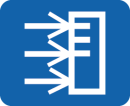 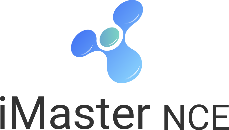 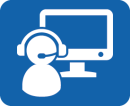 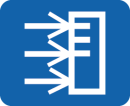 SNMP
NETCONF
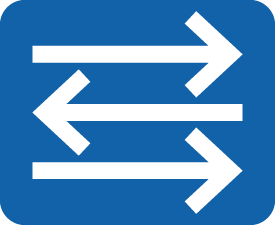 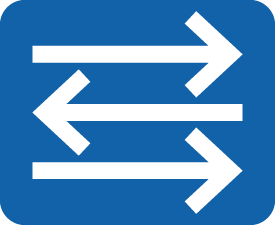 Если между сетевым администратором и IP-адресами устройств могут устанавливаться маршруты, управлять устройствами можно через Telnet, веб-систему или SSH.
Если в сети много устройств, можно развернуть унифицированную NMS на основе SNMP для эксплуатации, техобслуживания и управления сетью.
В дополнение к традиционной NMS на основе SNMP для управления сетью, эксплуатации и техобслуживания с целью реализации автономного управления сетью может использоваться Huawei iMaster NCE.
Планирование и проектирование
Развертывание и внедрение
O&M сети
Оптимизация сети
Развертывание и внедрение небольшой кампусной сети
Составляющие элементы процесса развертывания и реализации проекта:
подготовка решения;
установка устройств;
ввод сети в эксплуатацию;
сетевая миграция и интеграция;
обучение принципам перехода к техническому обслуживанию (ETM); 
приемка проекта.
Конкретный процесс определяется исходя из реальной ситуации.
Планирование и проектирование
Развертывание и внедрение
O&M сети
Оптимизация сети
Схема конфигурации (1)
Подключите сетевые устройства с помощью физических кабелей, настройте агрегирование каналов и добавьте описание интерфейса. Подробная информация приведена в следующих таблицах.
Планирование и проектирование
Развертывание и внедрение
O&M сети
Оптимизация сети
Схема конфигурации (2)
Назначьте VLAN на основе интерфейсов. Подробная информация приведена в следующих таблицах.
Планирование и проектирование
Развертывание и внедрение
O&M сети
Оптимизация сети
Схема конфигурации (3)
Назначьте IP-адреса STA и AP с помощью DHCP и настройте статические IP-адреса для сетевых устройств. Подробная информация приведена в следующих таблицах.
Планирование и проектирование
Развертывание и внедрение
O&M сети
Оптимизация сети
Схема конфигурации (4)
Настройте режим распределения IP-адресов. Подробная информация о DHCP приведена в следующей таблице.
Планирование и проектирование
Развертывание и внедрение
O&M сети
Оптимизация сети
Схема конфигурации (5)
Настройте маршруты. Используются статические маршруты, поскольку масштаб сети небольшой и количество NE также небольшое. Подробная информация приведена в следующей таблице.
Планирование и проектирование
Развертывание и внедрение
O&M сети
Оптимизация сети
Схема конфигурации (6)
Настройте управление сетью. Установите для режима управления сетью режим Telnet-based remote management, а для режима аутентификации — значение Authentication, Authorization, and Accounting (AAA). Подробная информация приведена в следующей таблице.
Настройте сеть.
Планирование и проектирование
Развертывание и внедрение
O&M сети
Оптимизация сети
Схема конфигурации (7)
Настройте WLAN в соответствии с планом.
Выполните настройки, связанные с безопасностью. Подробная информация приведена в следующей таблице.
Планирование и проектирование
Развертывание и внедрение
O&M сети
Оптимизация сети
Ввод в эксплуатацию небольшой кампусной сети
1. Проверка подключения
2. Высокая надежность ввода в эксплуатацию
3. Тестирование производительности сервисов
Тестирование функции предотвращения петель
Тестирование трафика сервисов
Тестирование соединения по базовому каналу
Тестирование переключения пути
Тестирование контроля доступа
Тестирование на совместимость уровня 2
Тестирование на совместимость уровня 3
Тестирование горячего резервирования (HSB)
Планирование и проектирование
Развертывание и внедрение
O&M сети
Оптимизация сети
Эксплуатация и техобслуживание небольшой кампусной сети
Небольшая кампусная сеть подготовлена и переходит в фазу эксплуатации и техобслуживания (O&M). Общие методы эксплуатации и техобслуживания:
Проверка среды устройства
Проверка базовой информации об устройстве
Проверка состояния работы устройства
Проверка сервисов
Обработка аварийных сигналов
Когда масштаб сети достигает определенного уровня, то для управления сетью, эксплуатации и техобслуживания можно использовать программное обеспечение управления сетью.
Планирование и проектирование
Развертывание и внедрение
O&M сети
Оптимизация сети
Оптимизация небольшой кампусной сети
Оптимизация сети позволяет повысить надежность и устойчивость сети и поддержать развитие корпоративных услуг. Общие решения по оптимизации сети:
Оптимизация производительности устройства, например обновление оборудования и обновление версии программного обеспечения.
Оптимизация базовой сети, например, оптимизация сетевой архитектуры и настройка протокола маршрутизации.
Оптимизация качества обслуживания, например, предпочтительная пересылка голосовых и видеоуслуг.
Подготовка подходящего решения по оптимизации сети на основе требований сети и реальных условий.
Перечислите этапы полного жизненного цикла кампусной сети.
В чем заключается функция управляющего IP-адреса?
[Speaker Notes: Планирование и проектирование сети, развертывание и внедрение, эксплуатация и техобслуживание, оптимизация.
IP-адрес, используемый администратором сети для управления устройством.]
В данном курсе приведено описание концепций, типов и общих технологий кампусных сетей.
Описаны основные этапы жизненного цикла кампусной сети:
Планирование и проектирование
Развертывание и внедрение
Эксплуатация и техобслуживание сети
Оптимизация сети
Основное внимание в данном курсе уделено принципам и подходам к планированию, проектированию, развертыванию и внедрению кампусных сетей и подробно описан способ создания небольшой кампусной сети.